Проект «Черная книга Казахстана»
Авторы:

Руководитель:
Цель проекта
Выявить уровень знаний учащихся о вымерших животных
Задачи проекта
Развивать познавательный интерес учащихся
Формировать исследовательские навыки
Прививать бережное отношение к природе
Тип проекта
Цитата о животных
Шерстистый мамонт
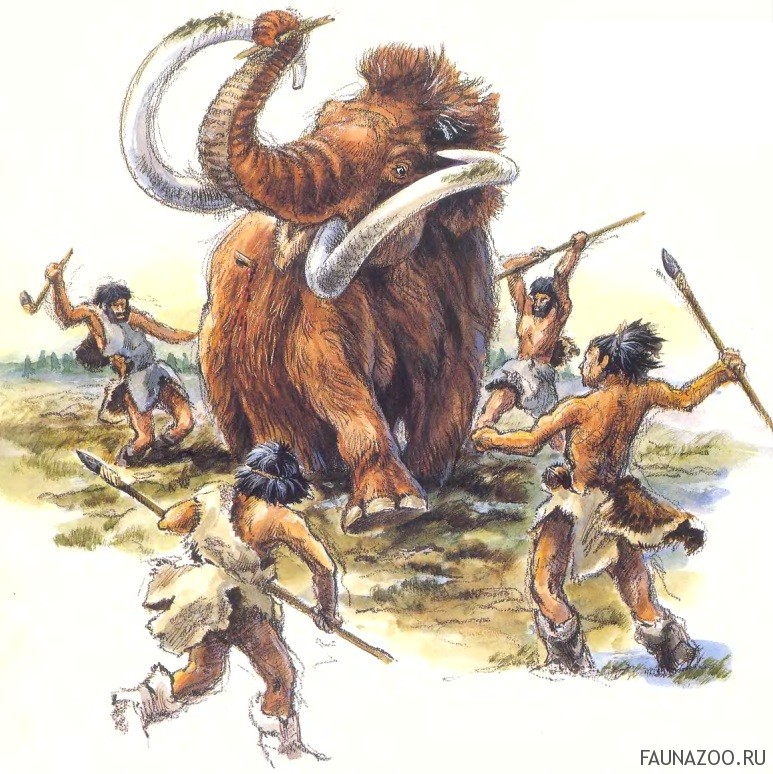 Норфолкский кака
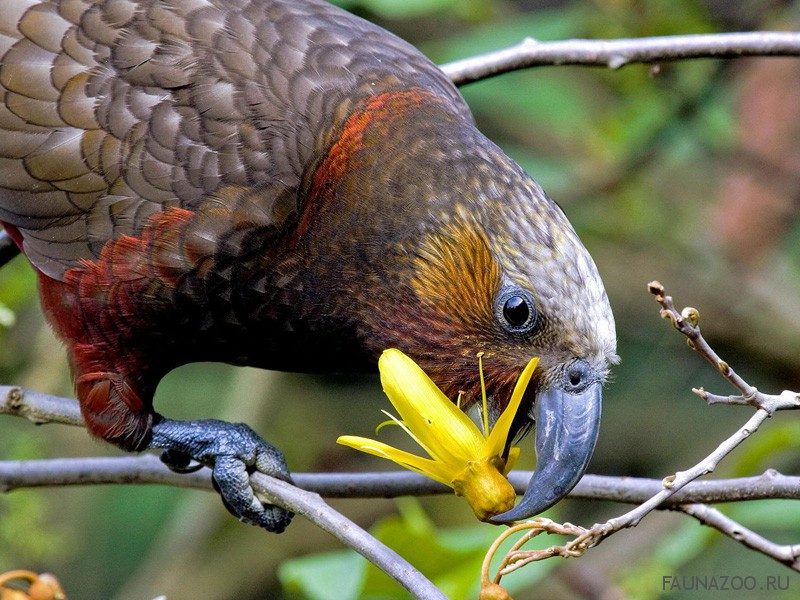 Тарпаны
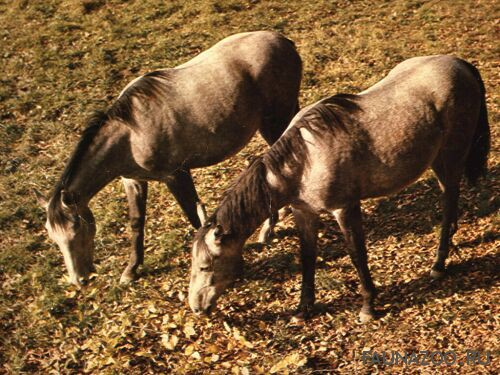 Тур
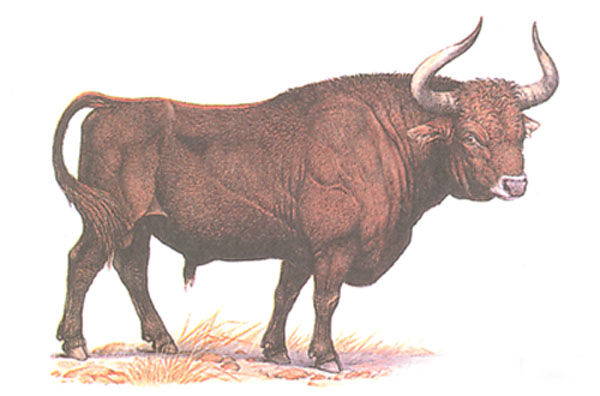 Лисица фолклендская
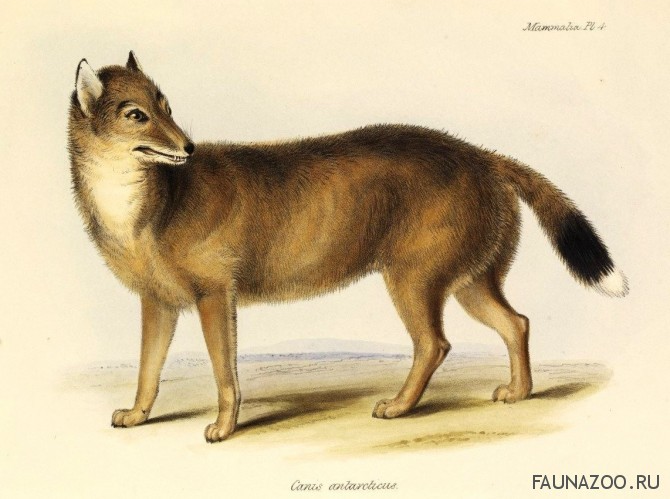 Ирландский олень
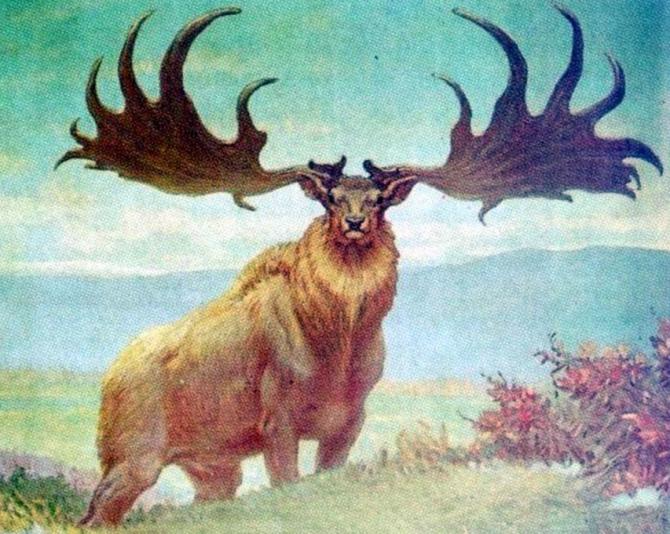 Каспийский тигр
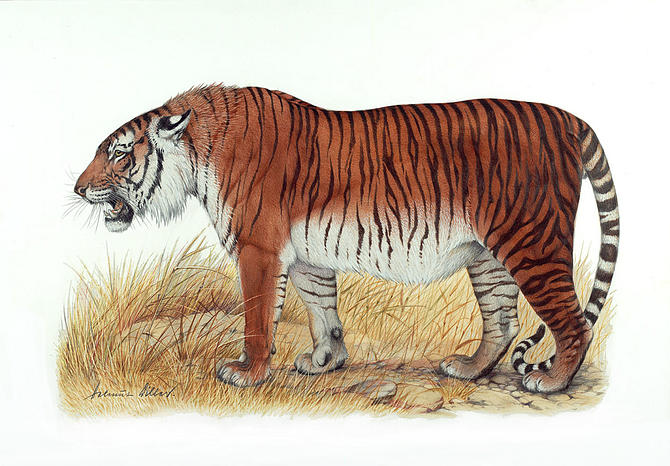 Большая гагарка
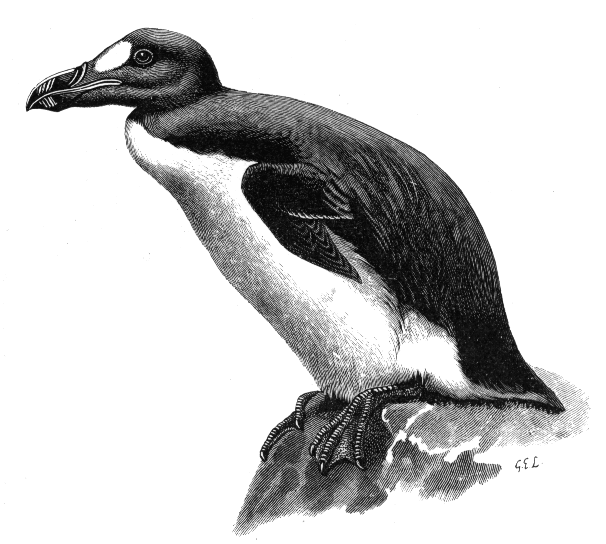 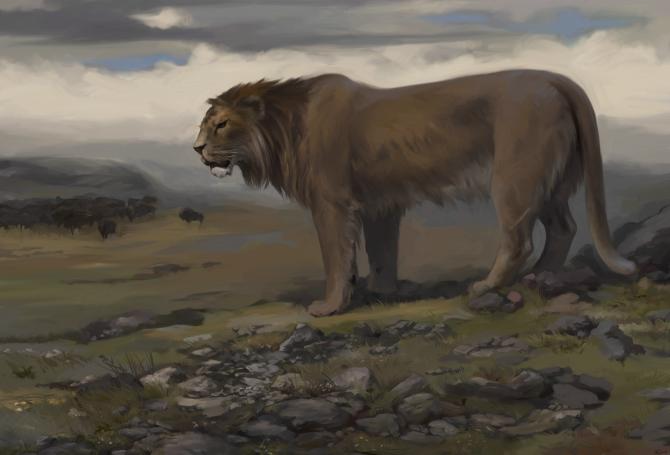 Пещерный лев
Странствующий голубь
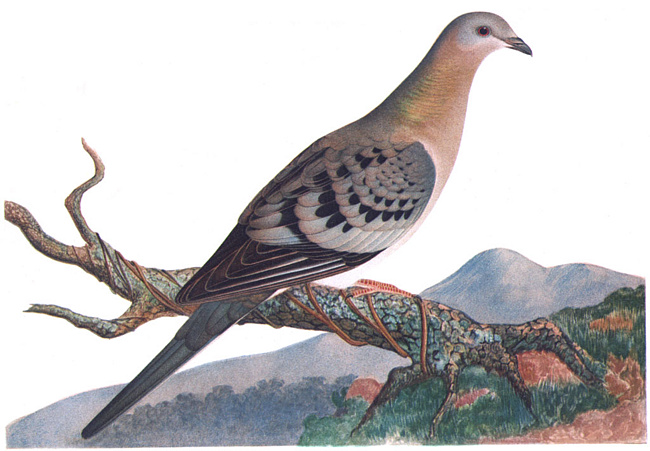 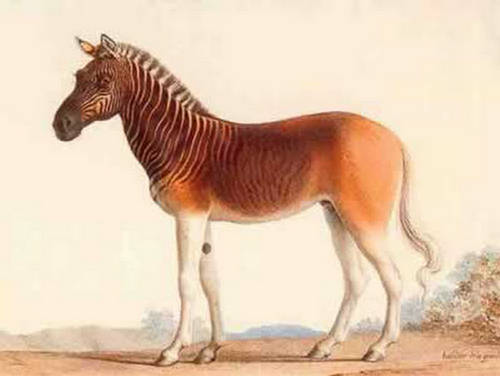 Квагга
Дронт или птица Додо
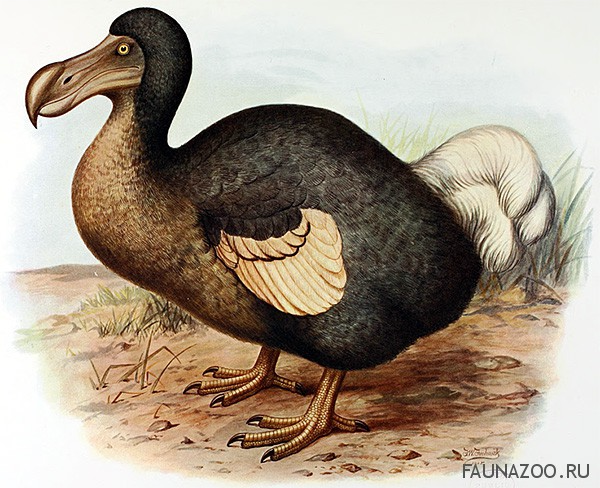 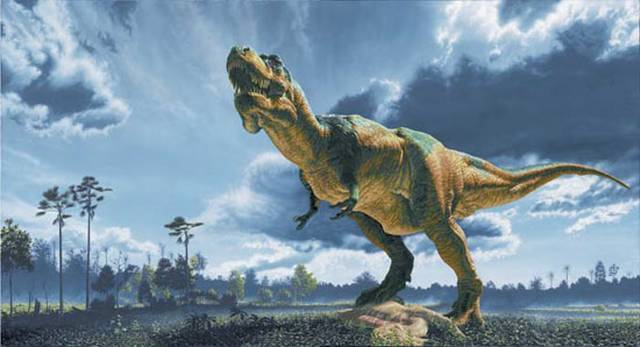 Динозавр
Баклан Стеллера
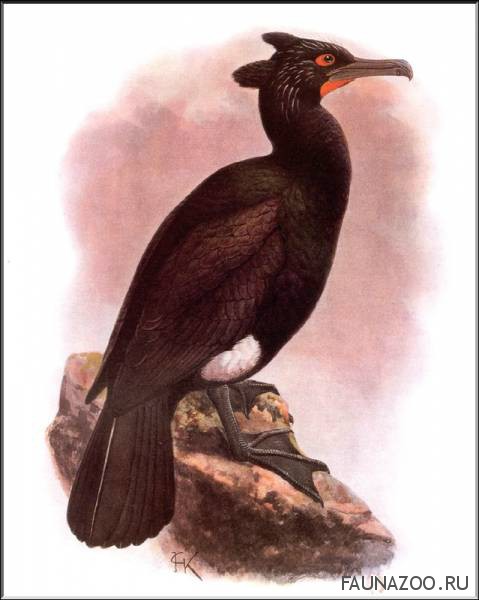 Сумчатый волк
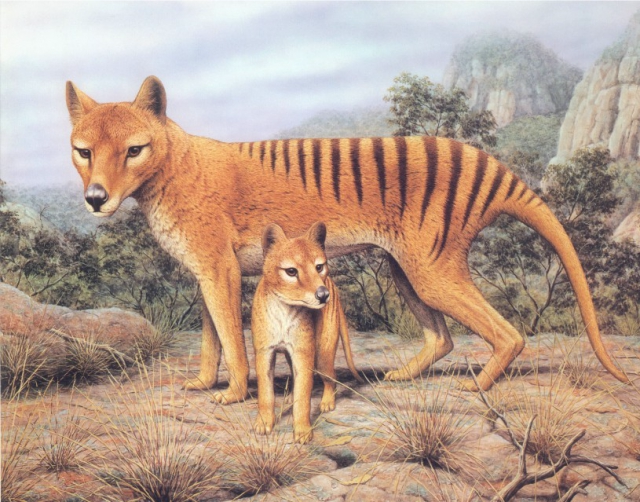 Пещерный медведь
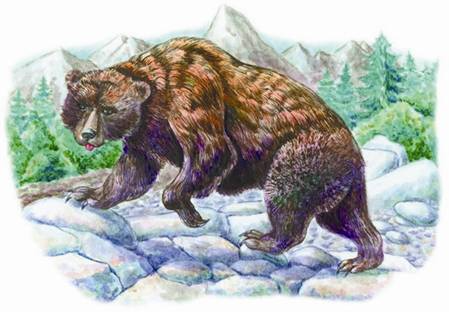 Этапы исследования и формы представления результата
Этапы исследования
Представляем 
результаты
5 этап
Обобщаем материалы, 
делаем выводы
4 этап
Проводим 
опыты
3 этап
Изучаем литературу
2 этап
Становим цели и 
определяем
задачи
1 этап
Знания детей о вымерших животных
Вывод
Все хорошее в людях из детства!
Как истоки добра пробудить?
Прикоснуться к природе всем сердцем:
Удивиться, узнать, полюбить!
Мы хотим, чтоб земля расцветала,
И росли, как цветы, малыши,
Чтоб для них экология стала
Не наукой, а частью души!